The psychology of creativity in the workplace
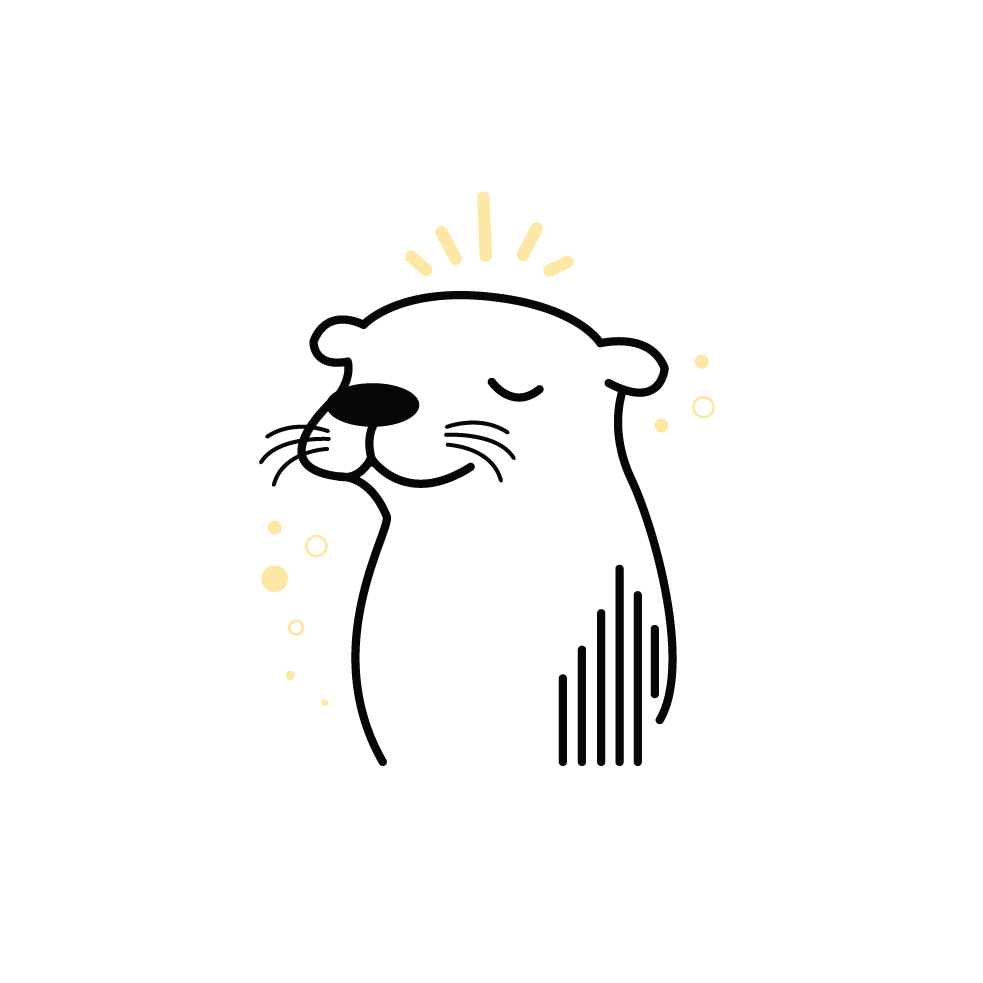 Presentation outline
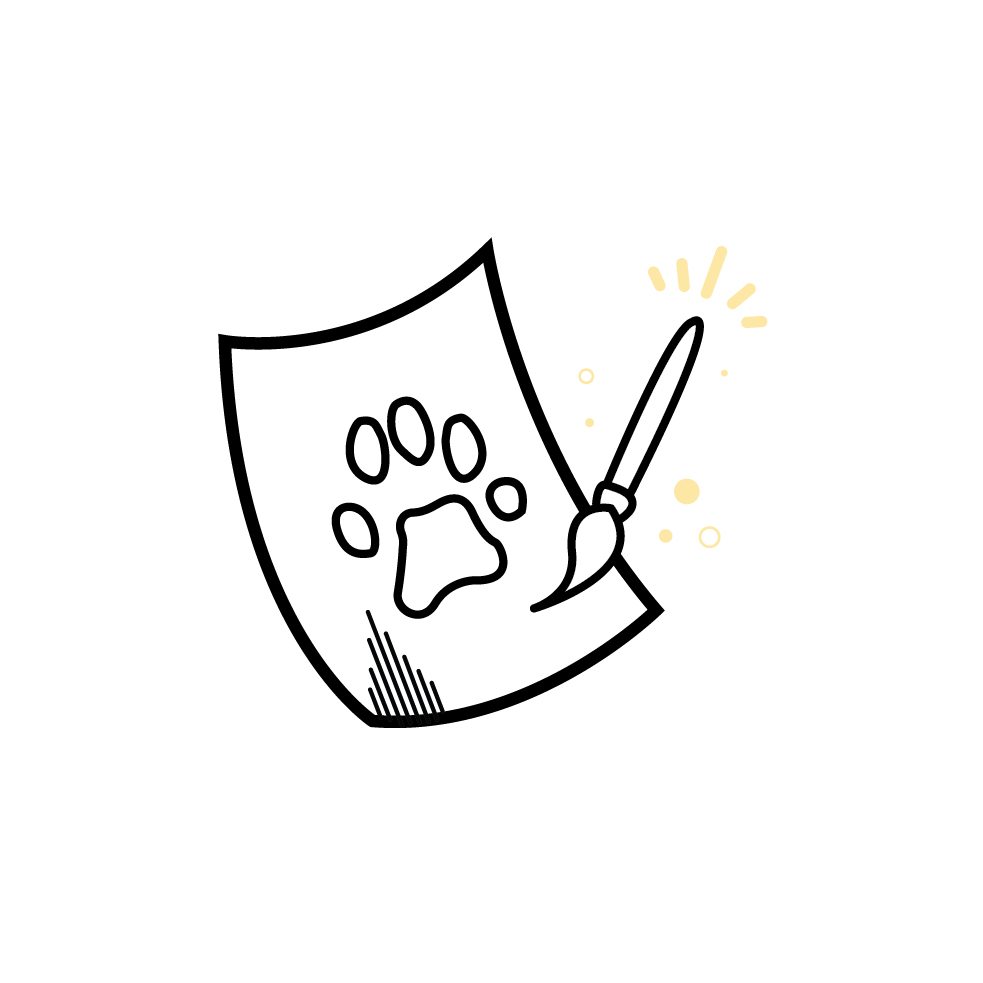 Today I will ask you to
Free write

Use your senses and intuition instead of rational thinking

Step slightly outside of your comfort zone

Understand that creativity is a process accessible to everyone

Have fun, above all else! And maybe learn something new
2
Free writing activity 1
Free writing
1 minute
What does ‘creativity’ mean to you?
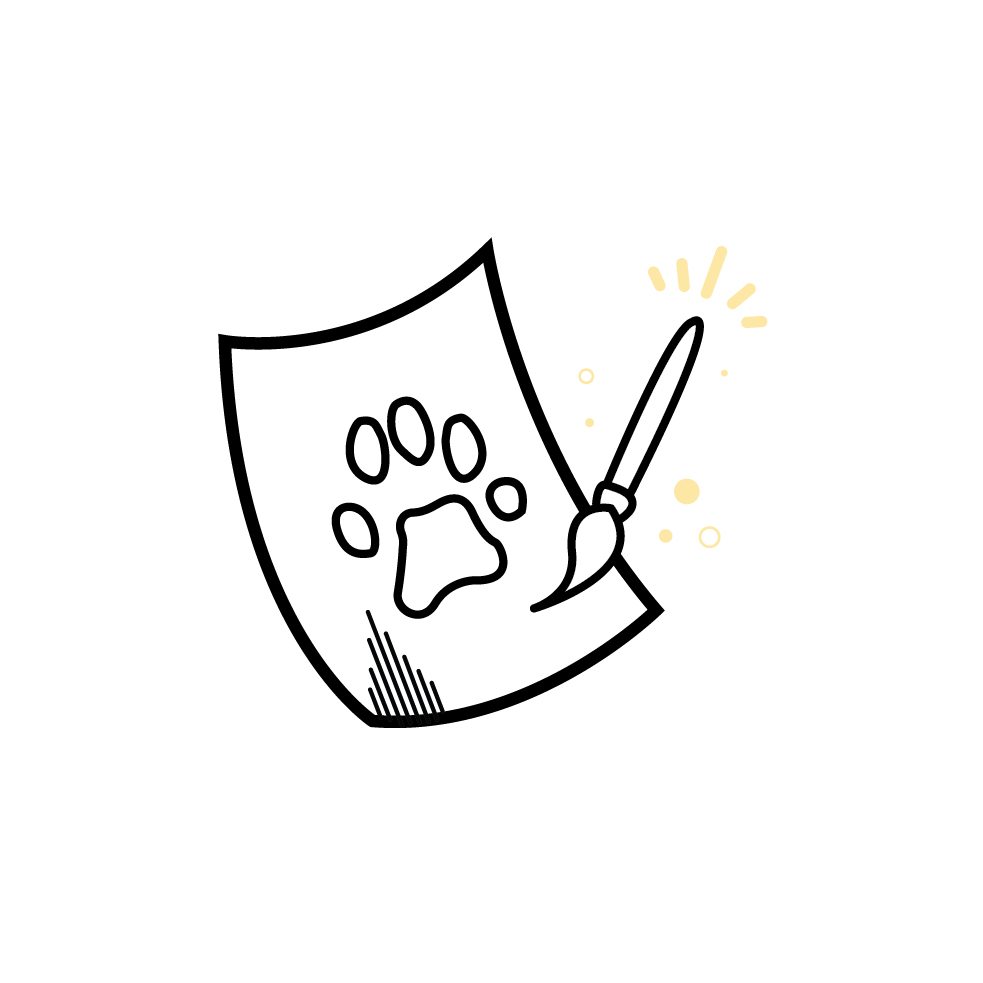 3
Creativity 1 of 2
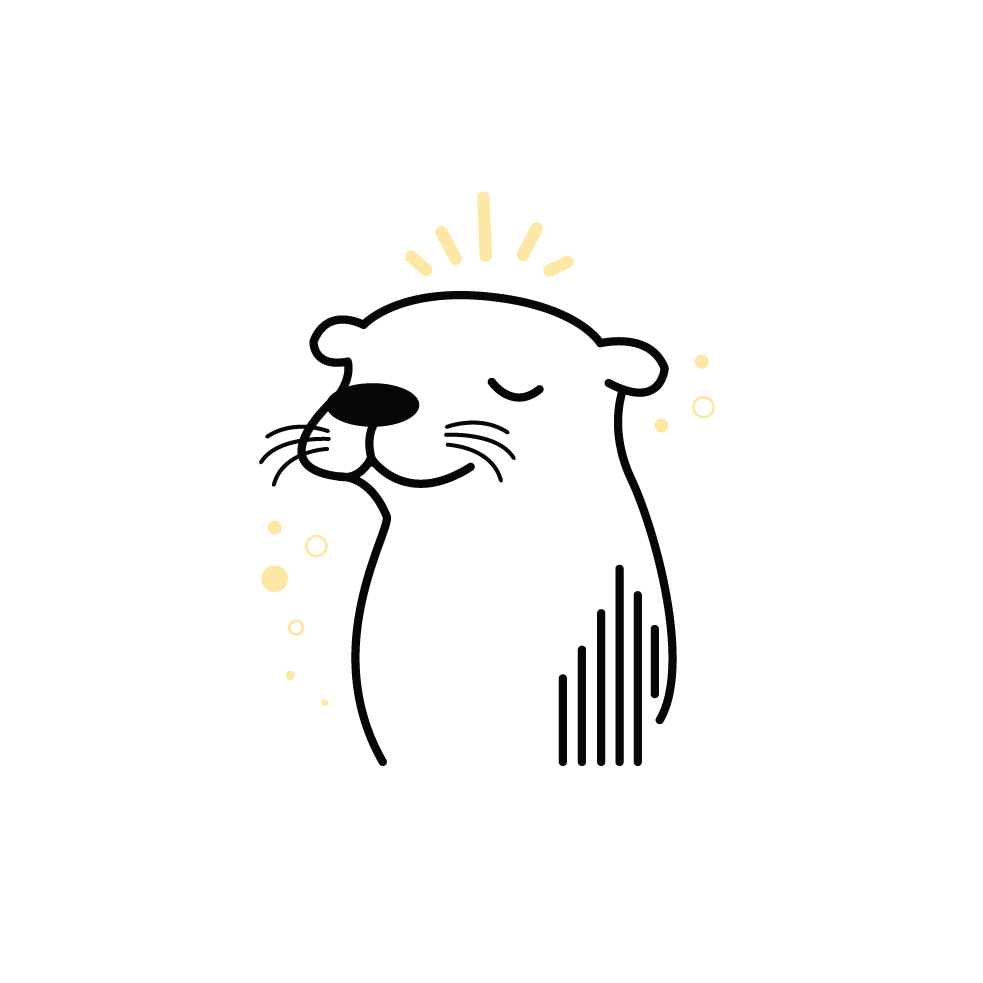 Creativity
◉ Generation of meaningful ideas

◉ In some cases, implementation of these ideas 
     into the real world (innovation)

◉ People-focused
4
Creativity 2 of 2
Problem identification
Preparation
Idea generation
Idea revision/ implementation
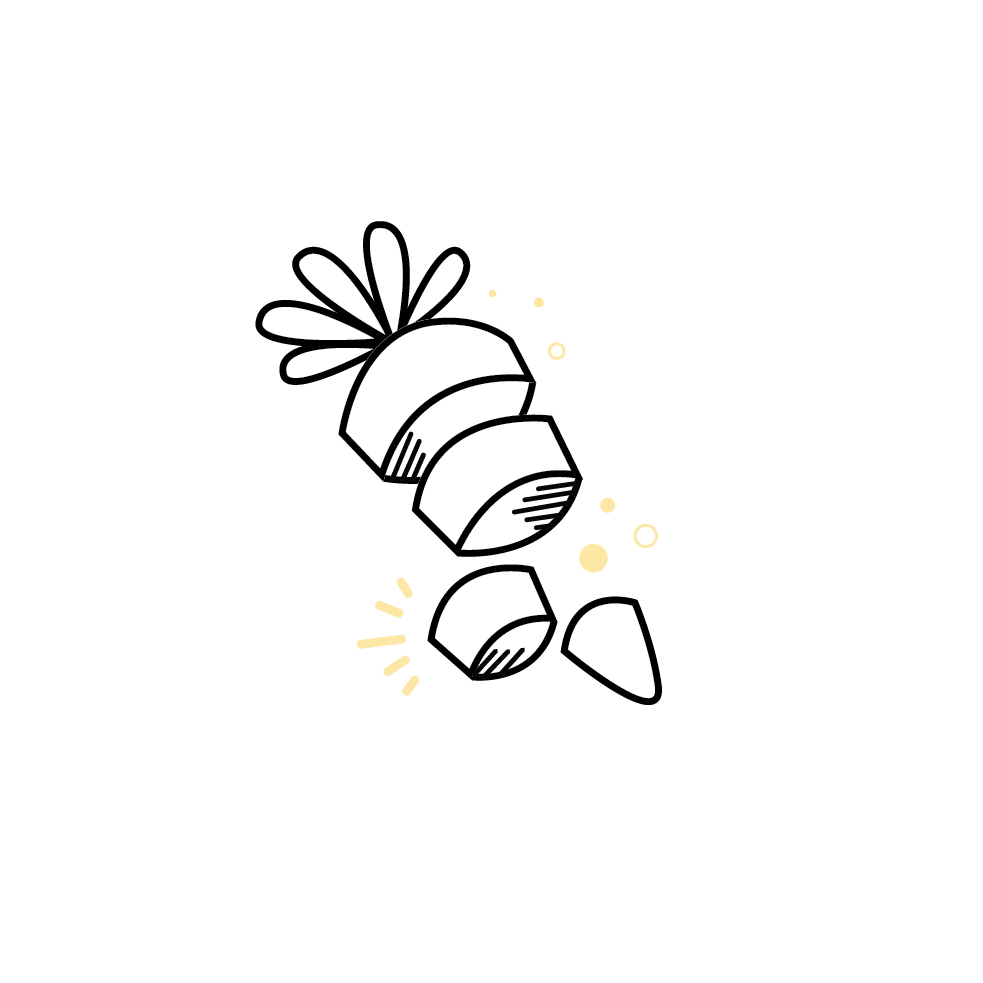 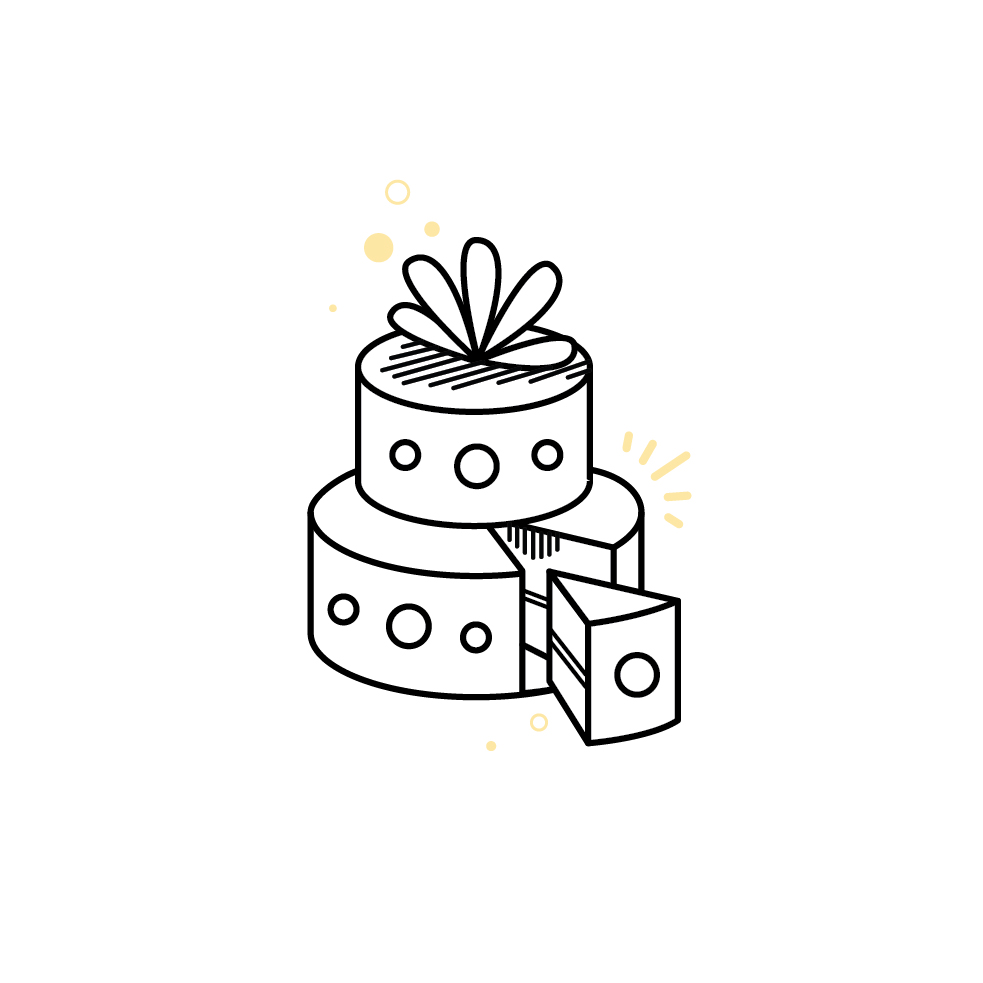 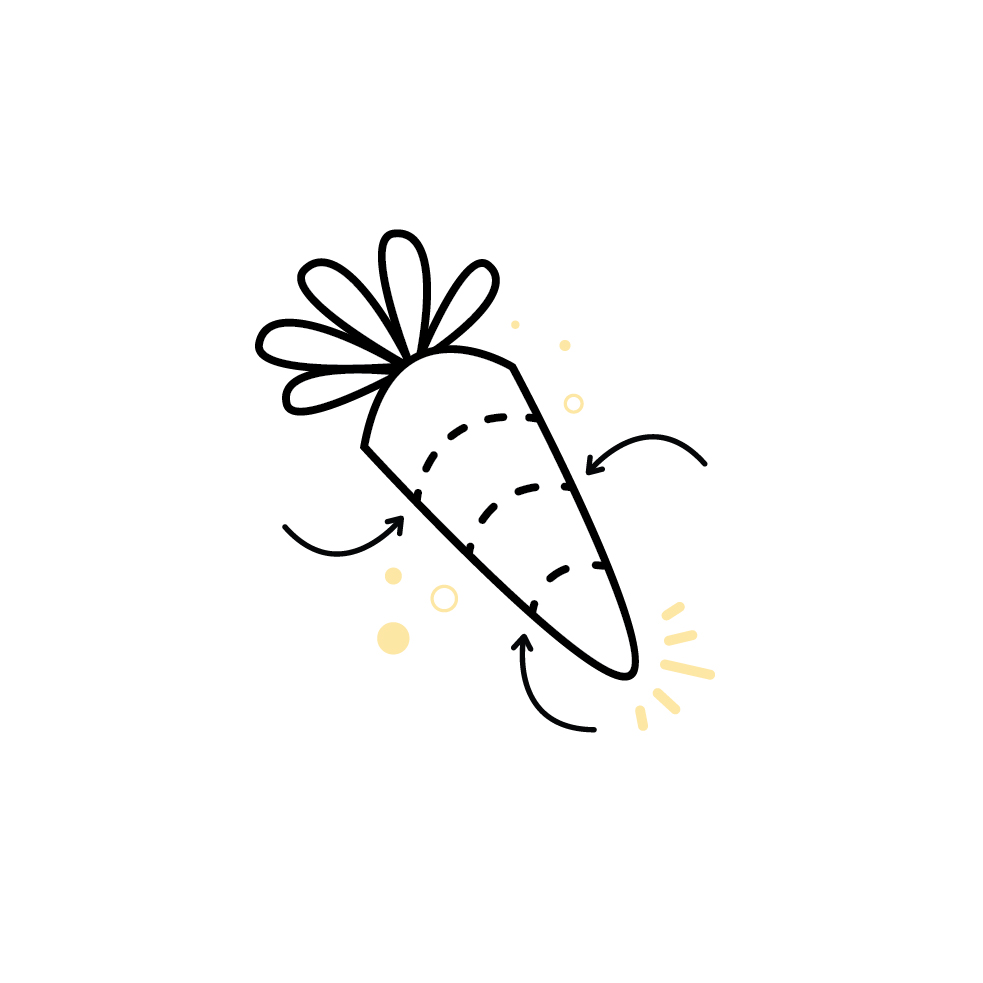 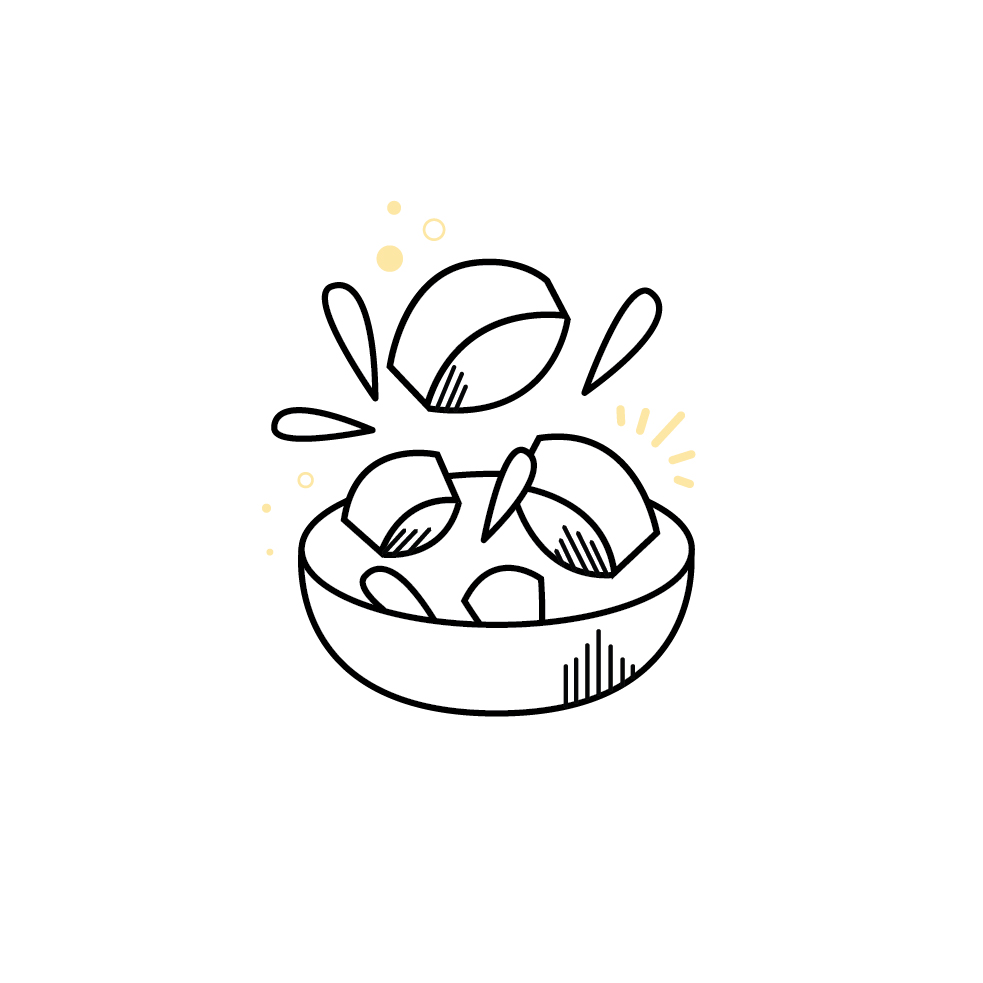 5
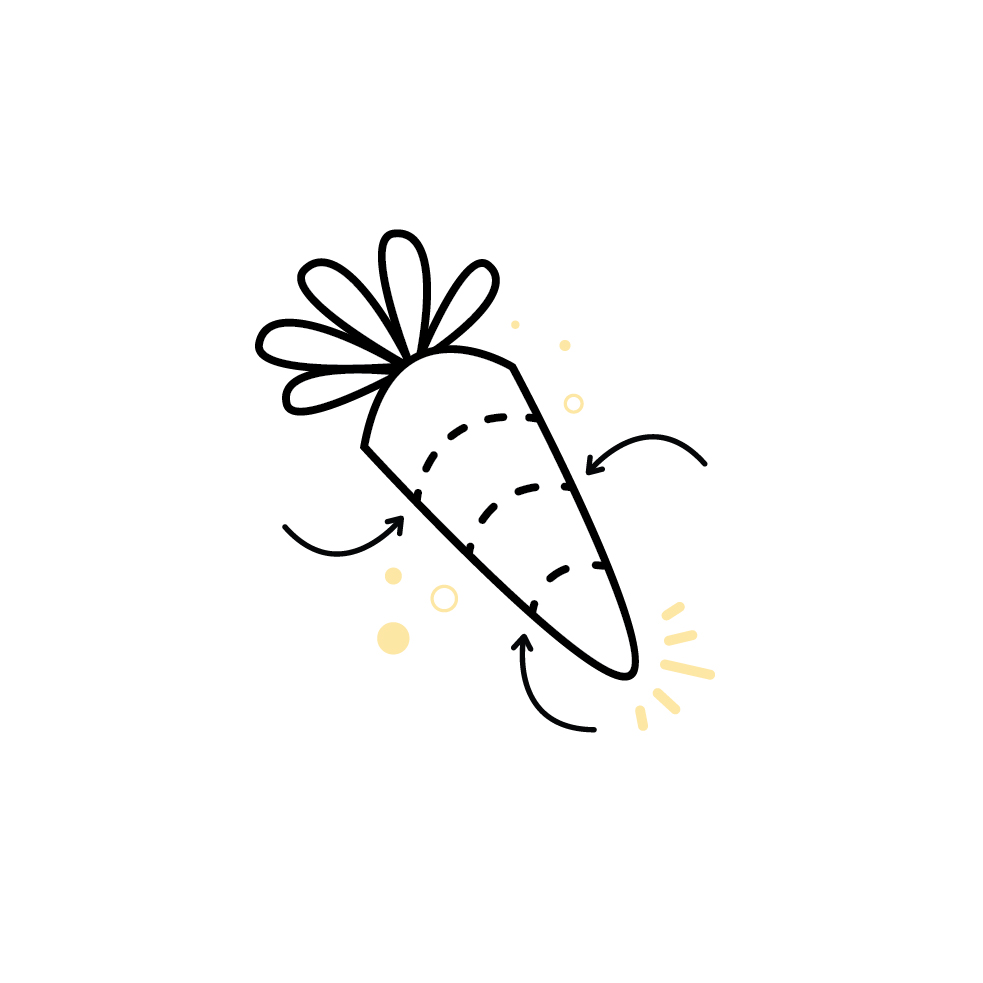 Problem identification
New or non-existant ideas
Vague or non-existant goal
Vague or non-existant audience
6
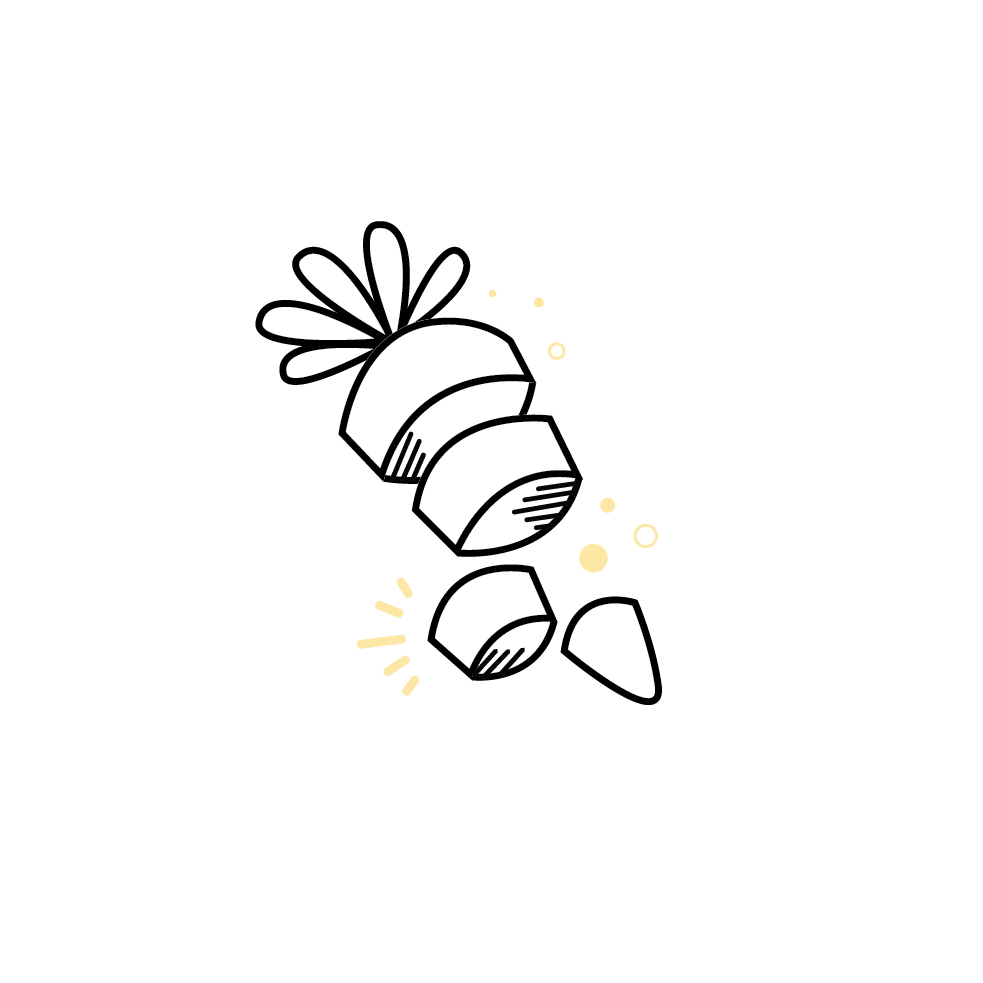 Preparation
Gather information from as many sources as possible
Learn 
+
 explore
Understand problem from multiple perspectives
7
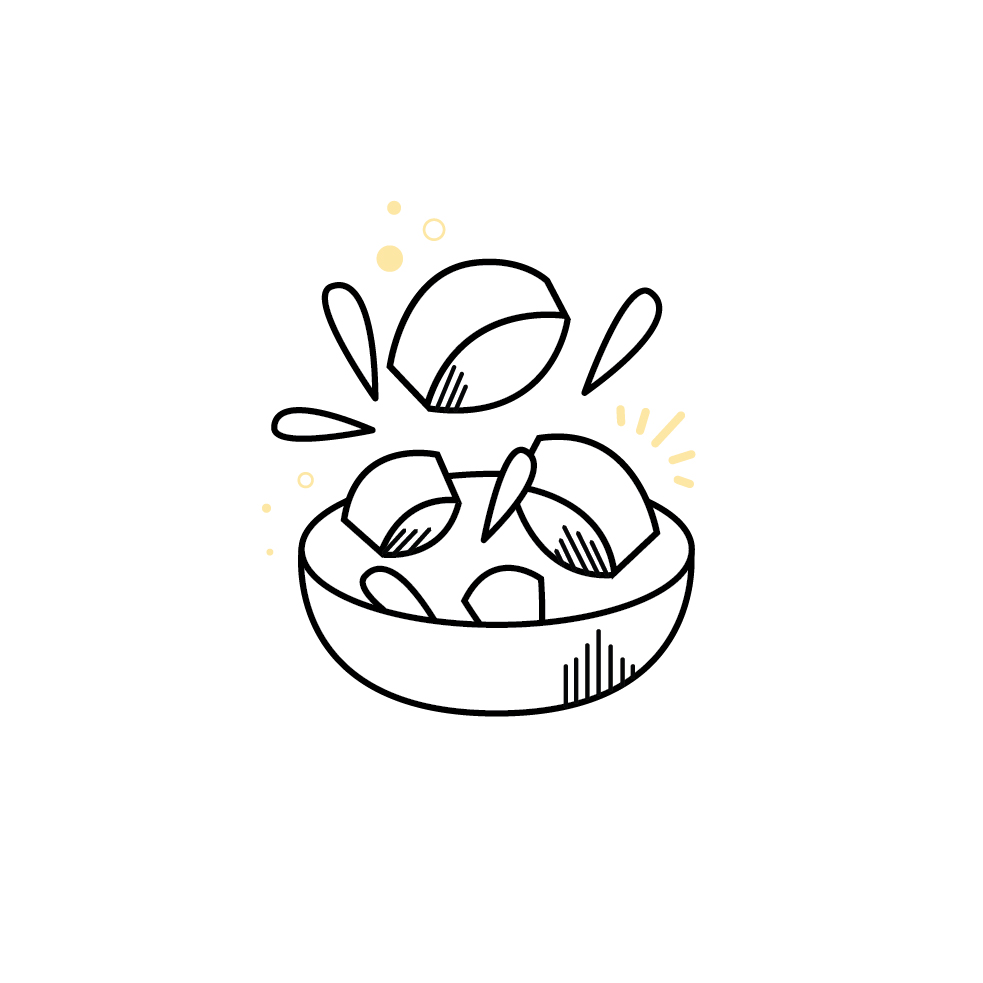 Idea generation
Produce as many ideas as possible
Associate mental elements that do not usually go together
Failing + working alone
8
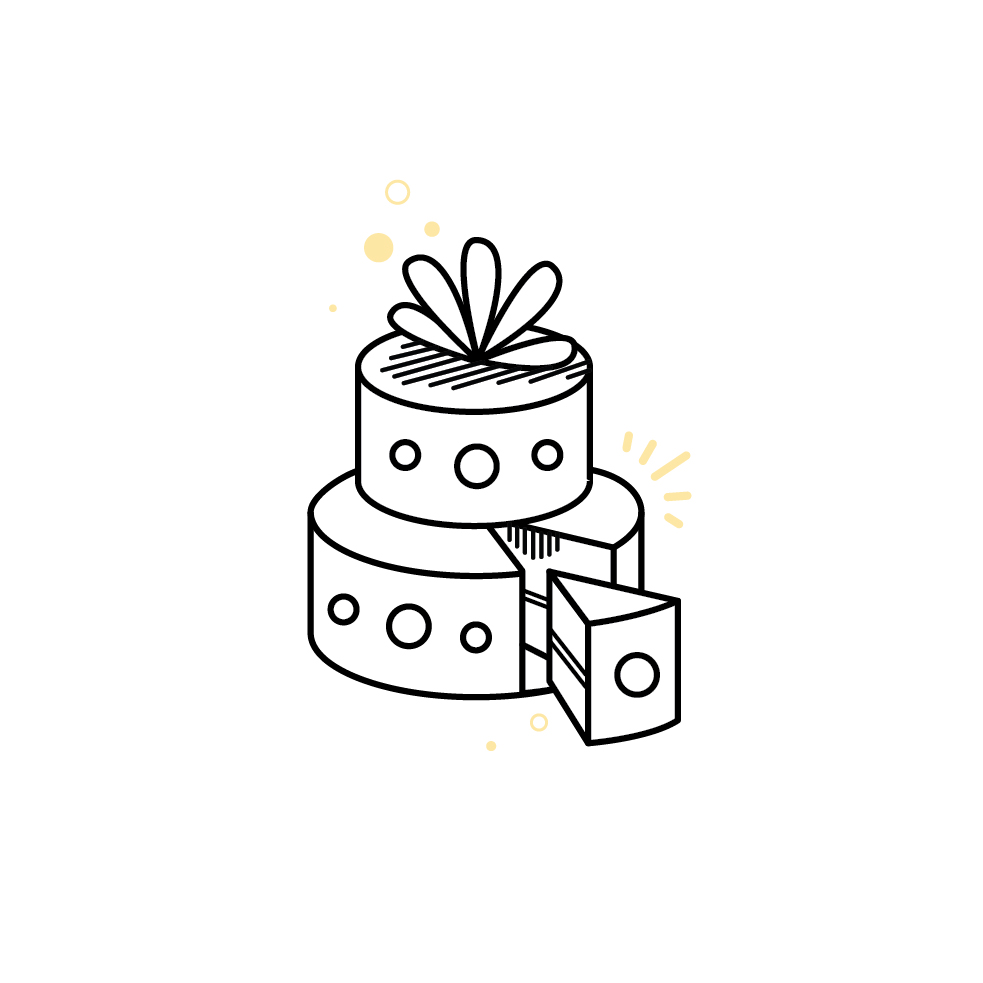 Idea revision/implementation
Determine if novelty of ideas meet goal set in problem identification
Determine if ideas are meaningful to audience
Determine if ideas can be implemented
9
Free writing activity 2
Free writing
1 minute
What does ‘play’ mean to you? What are some of your barriers to being playful?
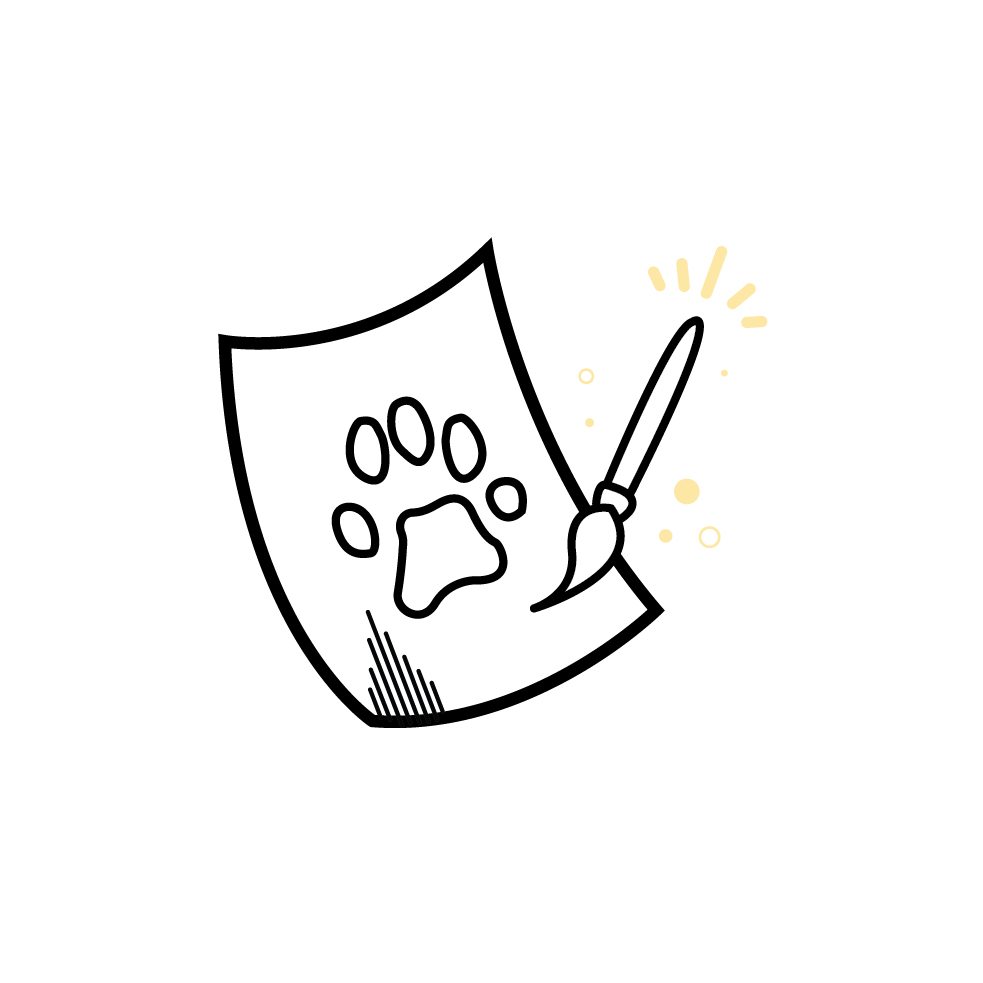 10
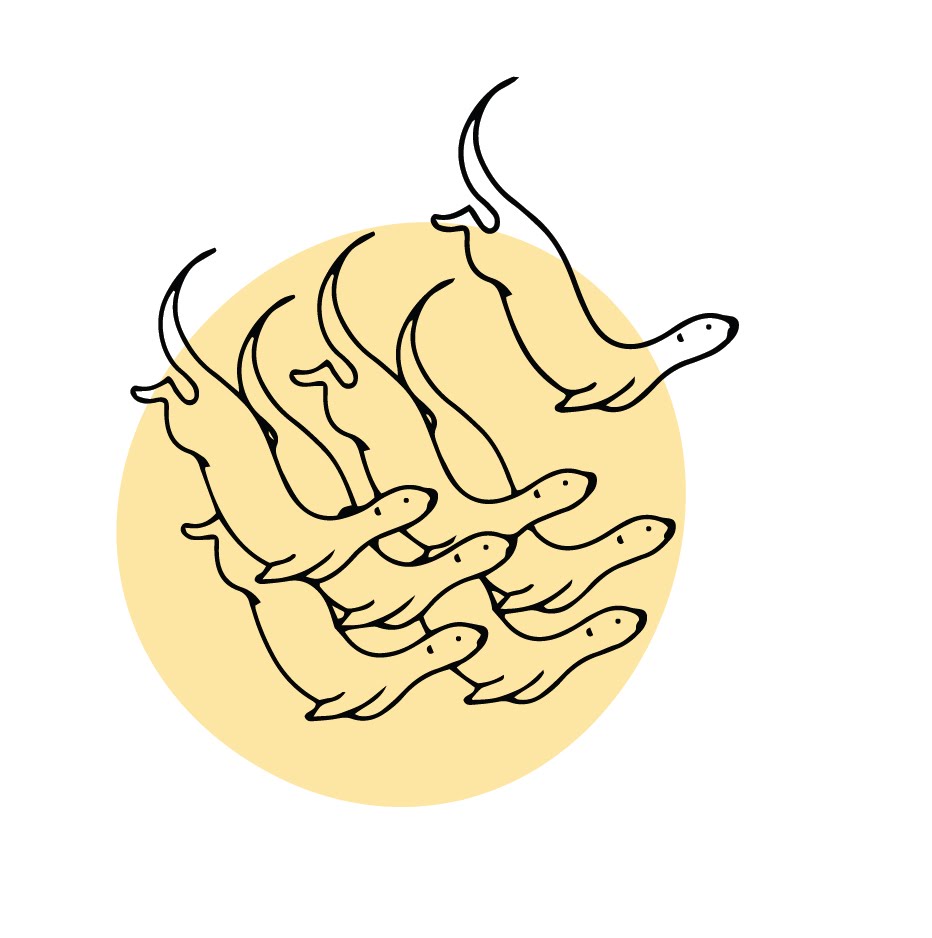 The playspace
Allows for multiple perspectives

Helps be comfortable with uncertainty 

Understand problems in intuitive manner

Experienced as pleasurable and rewarding in and of itself

Does not have to be productive to be impactful 

Intuitive
11
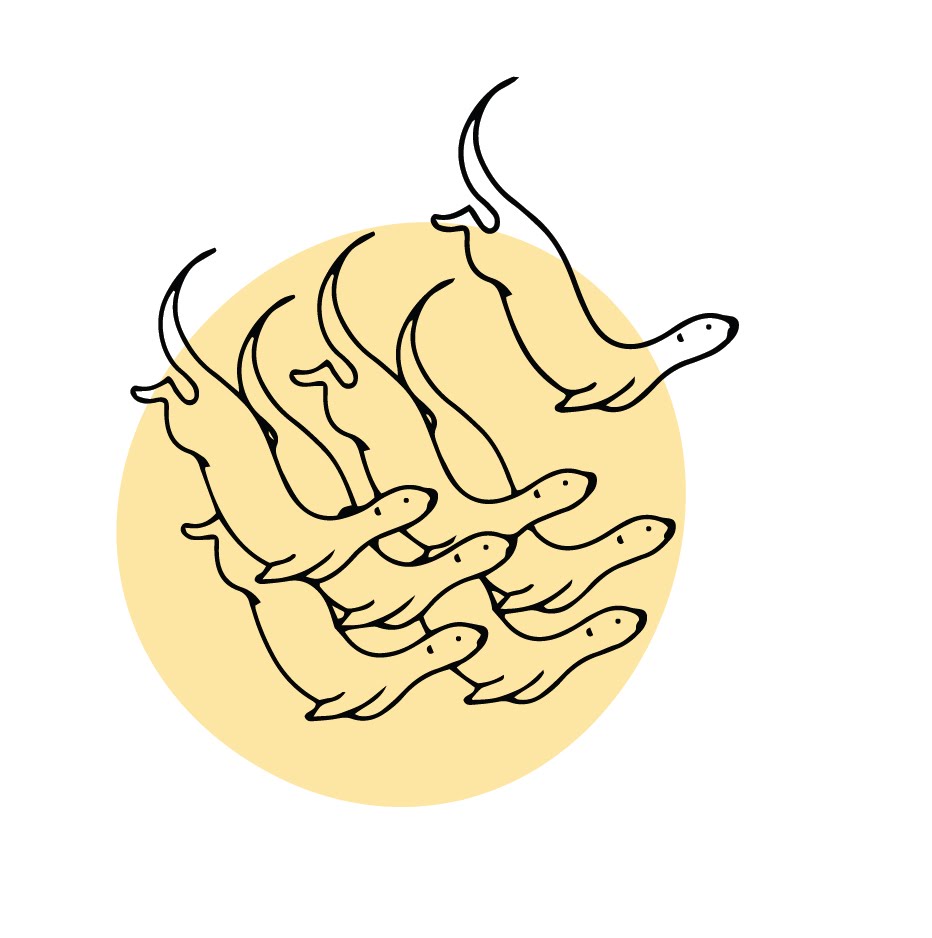 Play and creativity
Allows to adapt to change and complexity

Provides opportunity for safety to explore diverse perspectives, create imaginary and alternate worlds, and adopt different identities

Play is pleasurable, which can increase motivation to persevere through difficult themes

Because of its link with emotion, play can also help develop empathy for self and others  

Can foster a deeper sense of of personal presence
12
The Psychology of Flow 1 of 3
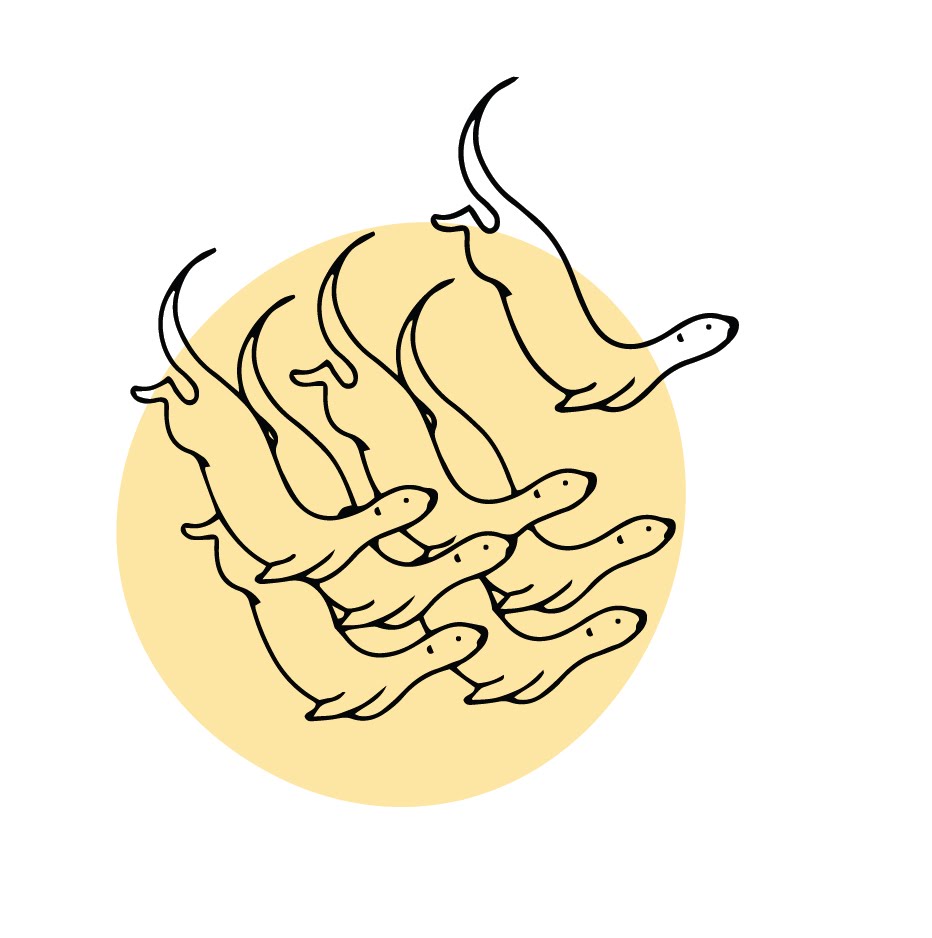 Psychological barriers to play
Self-consciousness

Outcome focus (instead of process focus)

Attachment to roles/hierarchy
13
The Psychology of Flow 2 of 3
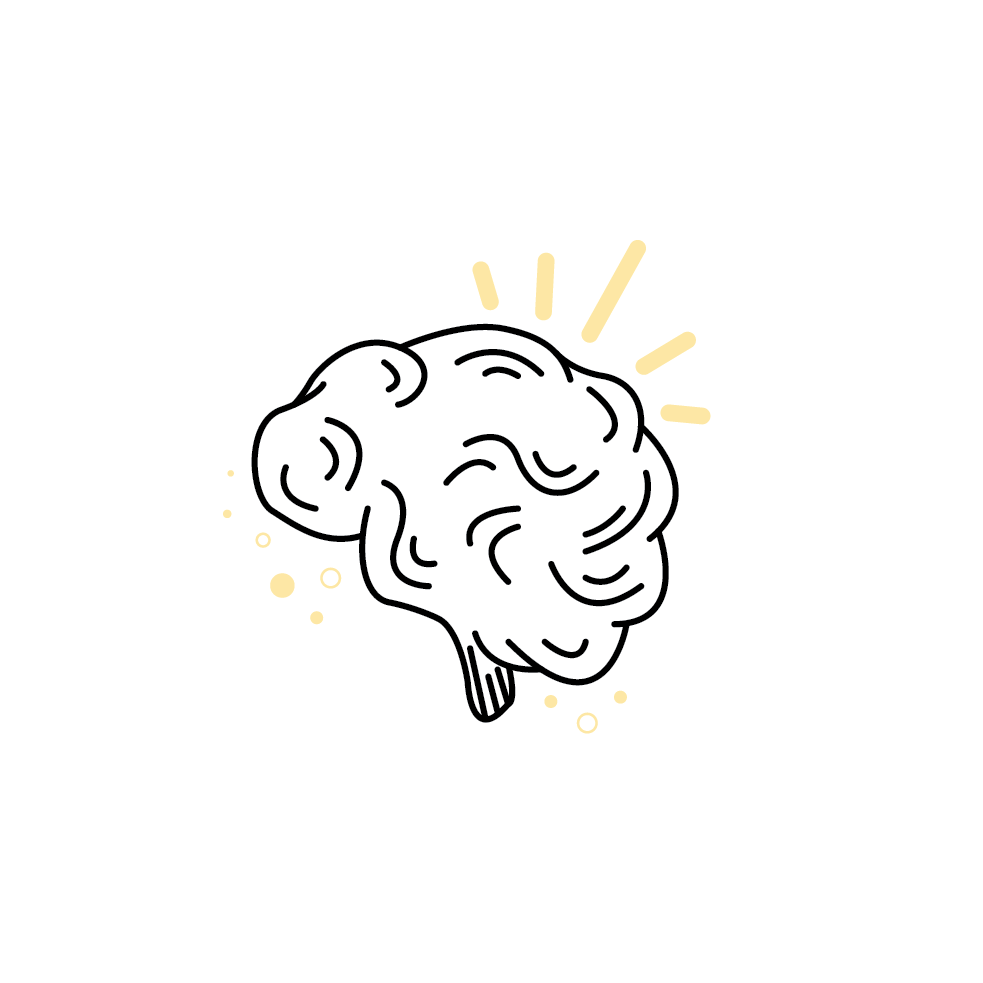 The Psychology of Flow
◉ State of consciousness with no sense of time or self

◉ Attention is like a beam of light that determines the contents of your consciousness

◉ Where and how long you direct your attention will determine whether you get into flow
14
The Psychology of Flow 3 of 3
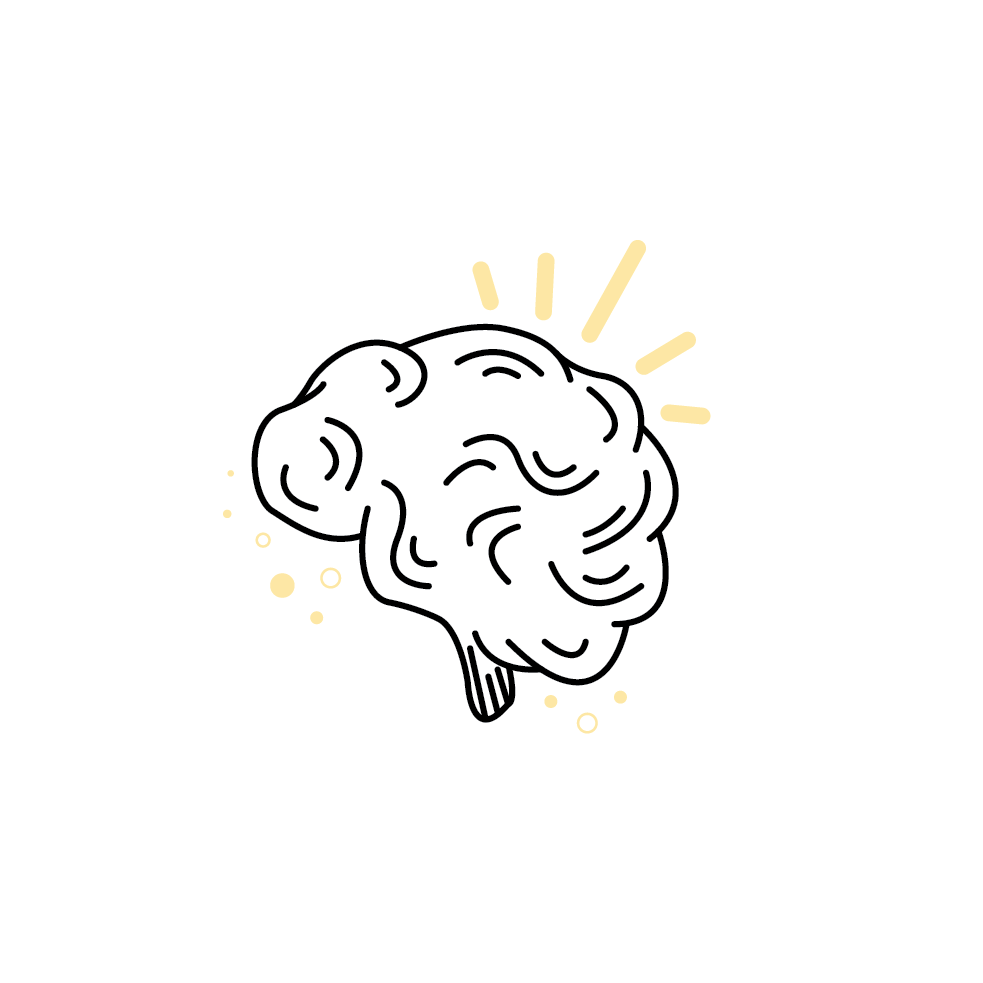 The Psychology of Flow
◉ Flow is called optimal experience because it adds order to consciousness

◉ Also called ‘optimal experience’ because attention is focused on goals that are important to the person

◉ Disorder in consciousness happens when attention is focused on things that contradict goals, or that stop someone from carrying them out, like pain, fear, rage, anxiety, and boredom
15
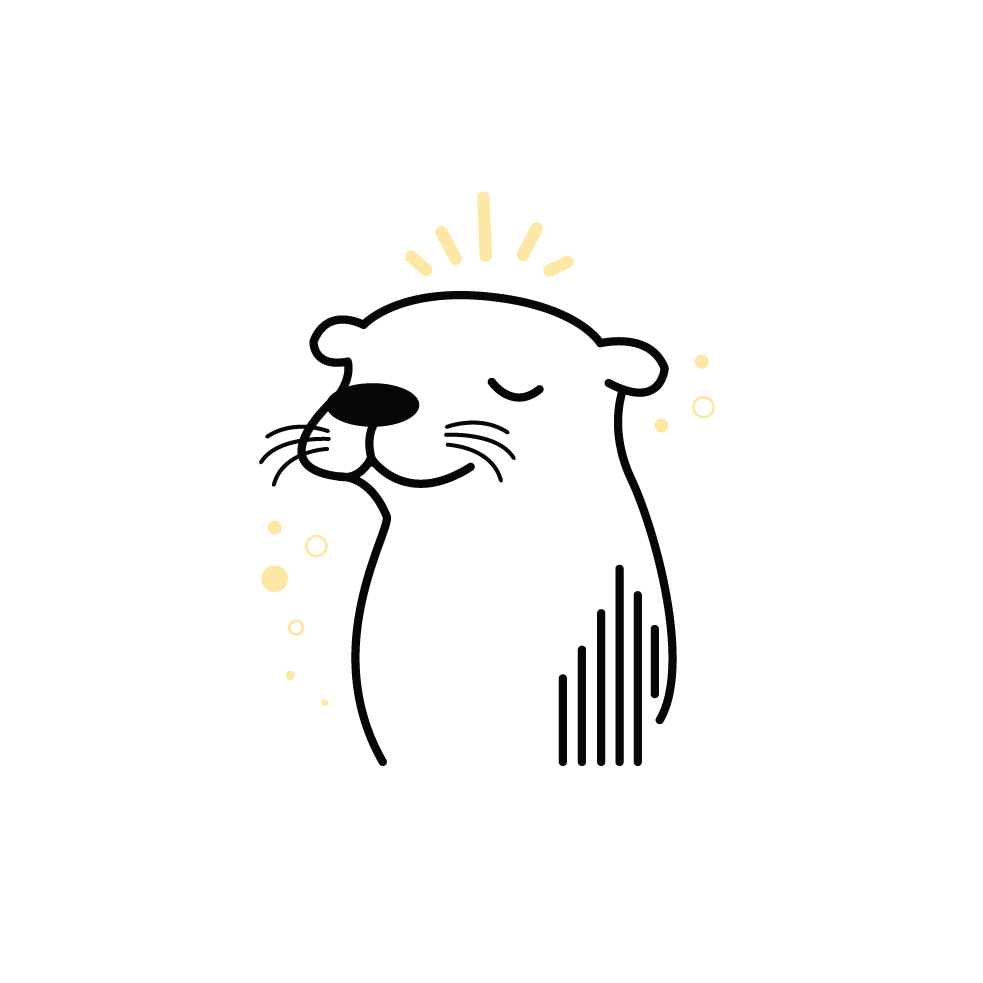 Creative benefits of Flow
◉ Allows to grow skills

◉ Builds self-confidence

◉ Makes the present moment more enjoyable

◉ Clears the mind of self and time, which makes rooms for other important elements (emotions, insights, thoughts) to emerge into consciousness
16
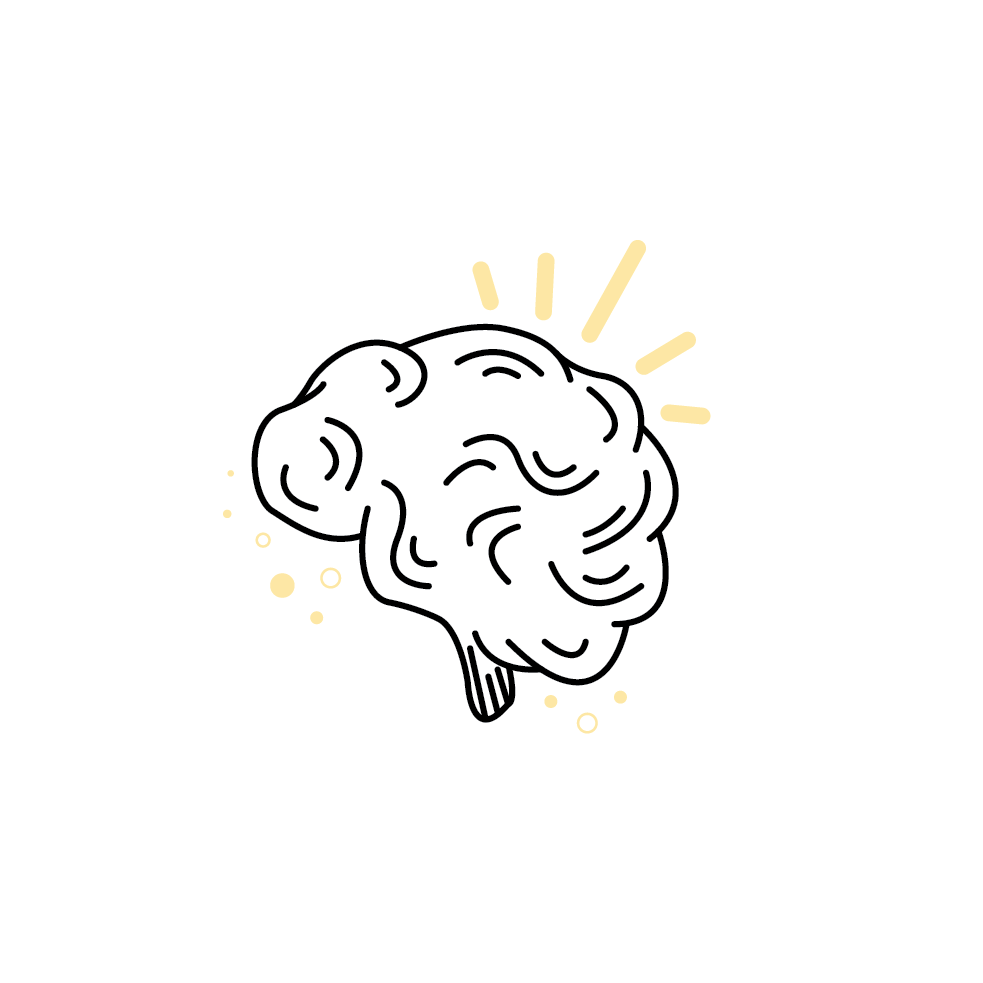 How to get into Flow on ‘purpose’
◉ Have a clear and simple goal

◉ Have a good perceived skill to challenge match

◉ Get immediate feedback (are you achieving your goal?)
 
◉ Remove all distractions

◉ Enjoy the activity
17
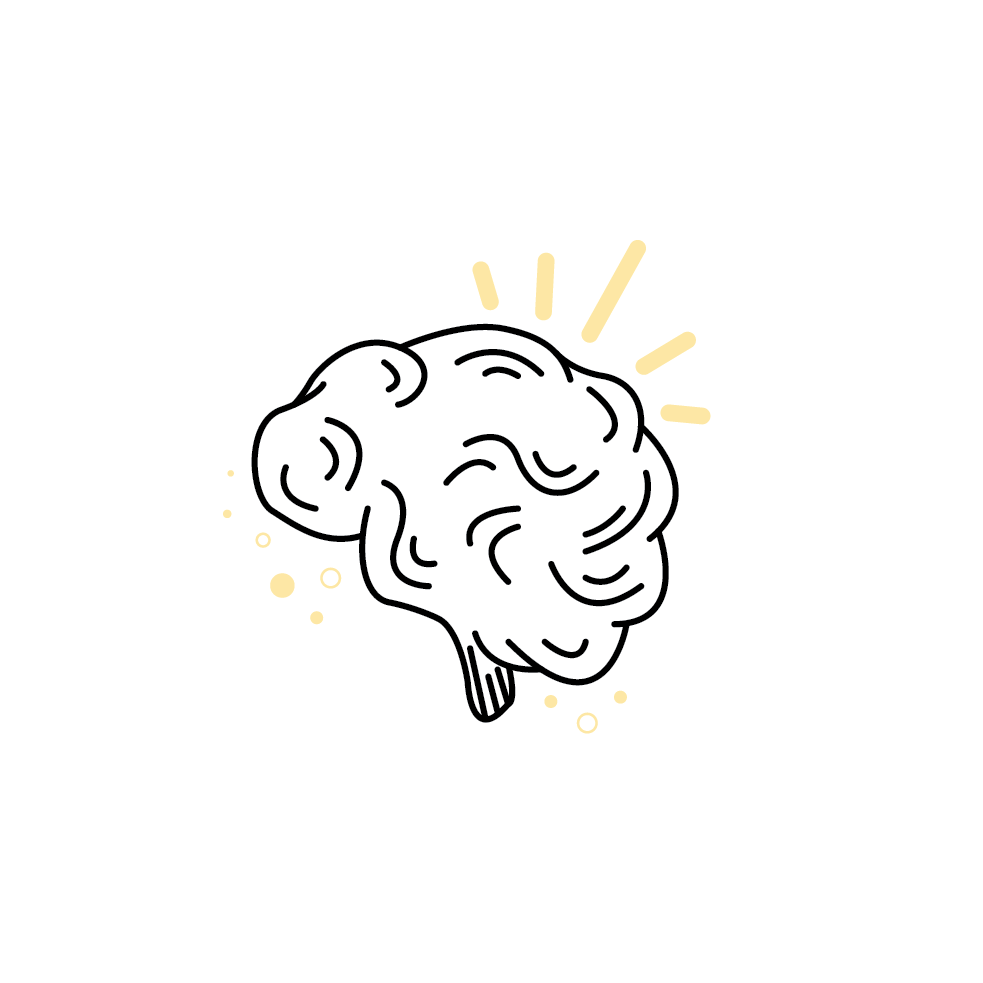 Embodied cognition and Flow
◉ Focusing on bodily sensations help focus the 
     mind

◉ Fairly simple and enjoyable goal

◉ Helps reduce distractions
18
Activity: Flow meditation
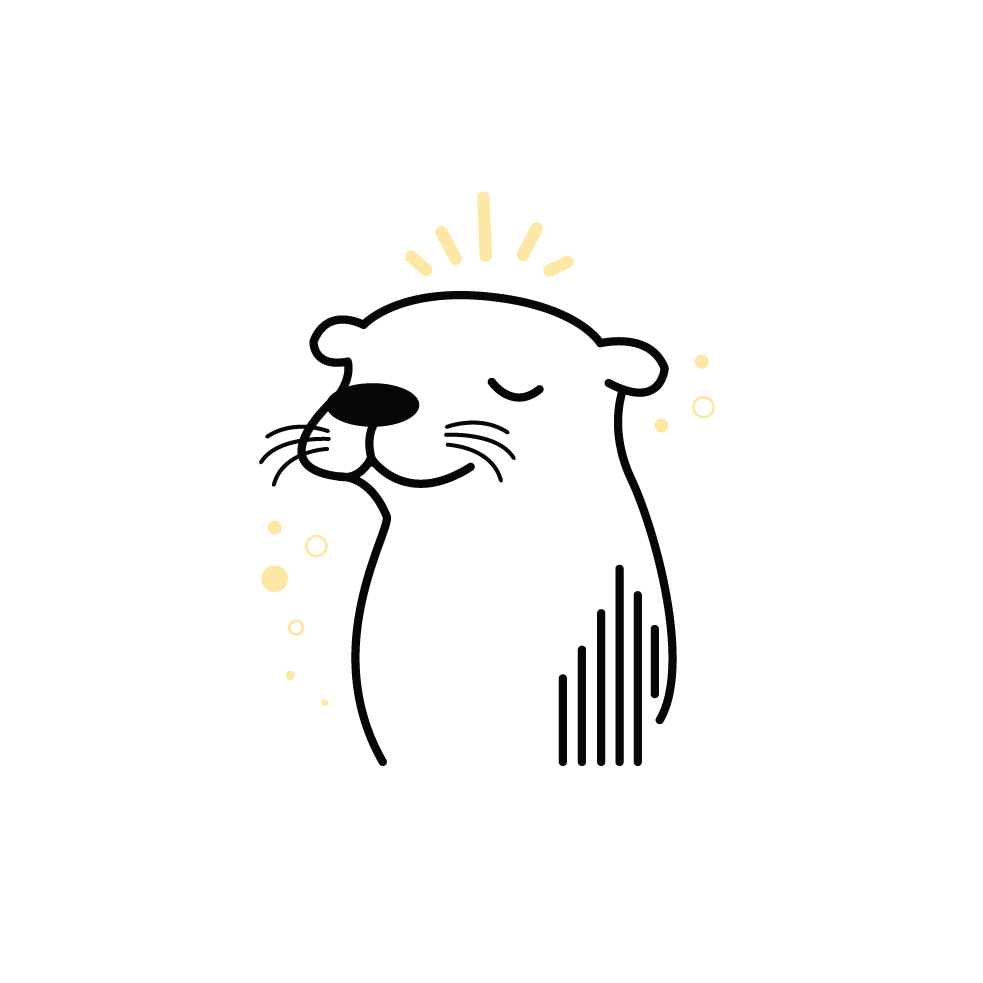 19
[Speaker Notes: Let us begin! 5 minutes

Begin by finding a comfortable position 

Close your eyes or focus them on one spot in the room

Take a deep breath in………………….. And a deep breath out 

Relax your jaw and your shoulders. Take another deep breath in……… and another deep breath out. 

Keep your breathing slow and relaxed 

Now imagine looking at a flower. What colour is it? See the petals, the leaves, the stem. Imagine looking at the flower from very close up. See the fine details of the flower including any texture in the petals, drops of water, grains of pollen.

Let's move on now to one of the other senses – hearing.

Imagine the sound of waves washing to shore. What does it sound like? 

Now imagine the sound of rain on a roof. What does each drop sound like as it lands? 

Let’s move on to our sense of smell. 

You are now walking through a forest, surrounded by fragrant pine trees. Take a deep breath in. What do the trees smells like? What about the earth beneath your feet? 

Now, let’s focus on our sense of taste.

Imagine that your favorite food has just appeared in front of you. Take a bite out of it (or a sip from it). What does it taste like? Take a moment to really enjoy the taste. 

Let’s move on to our sense of touch.

Imagine a tub of warm water. Imagine placing your bare feet into the tub of water. The water is pleasantly hot. Feel the warm water on your feet, all the way up to your ankles. Now put the rest of your body in the water. What does the hot water feel like against your skin? 

Finally, lets explore our sense of movement.

Imagine lying in a hammock that is gently swaying. Feel the slight movement from left.... to right.... left.... to right..... calming and repetitive movement. How does your body feel as it sways slowly above the ground? 

Take a deep breath in…… and a deep breath out. Now, gently open your eyes and re-familiarize yourself with the room and people around you.]
Group discussion
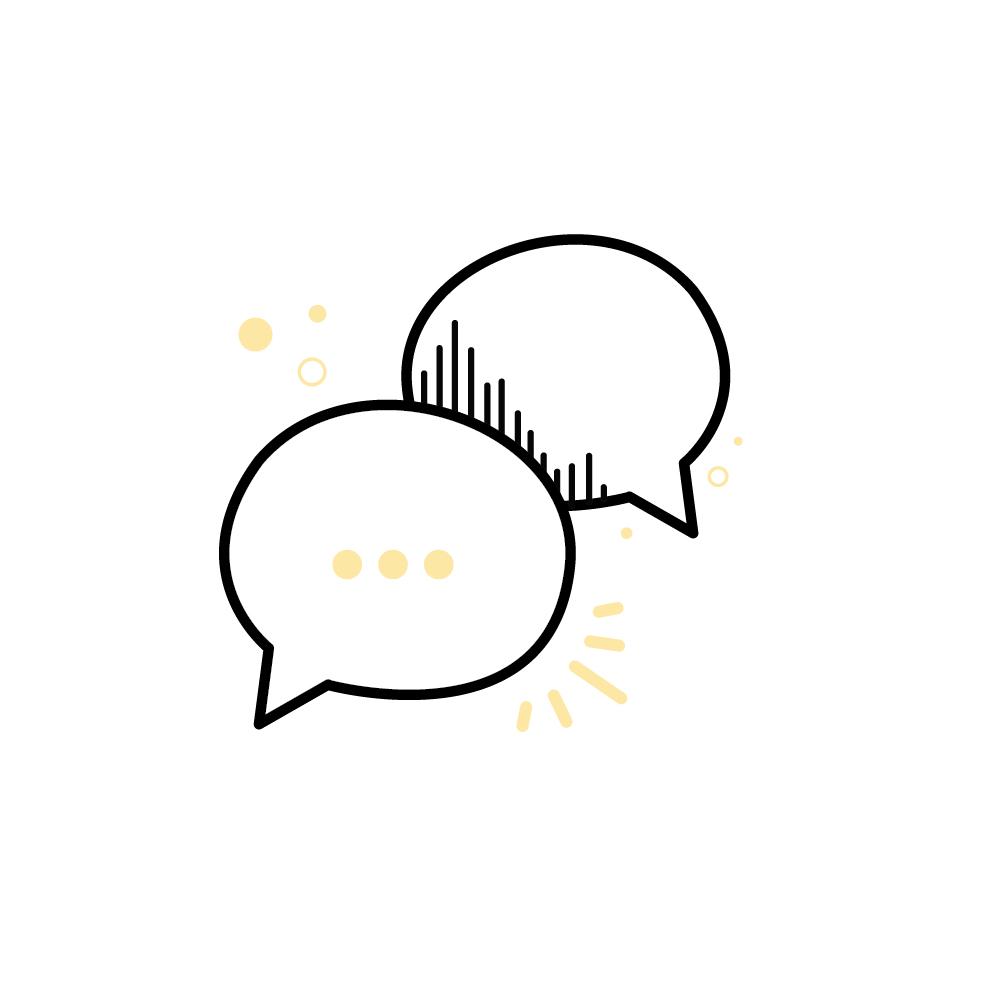 20
The importance of community 1 of 3
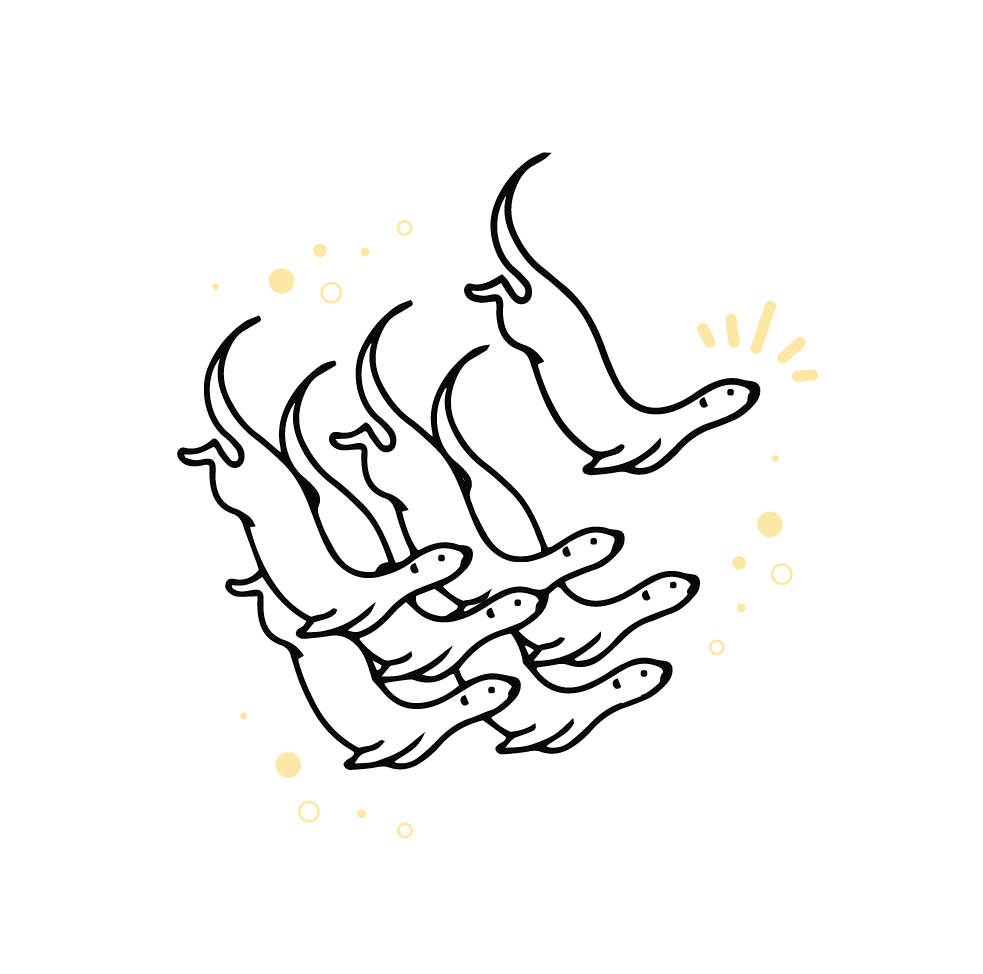 The importance of community
◉ Creativity requires learning from many different sources

◉ Since learning is a social process, communities offer the opportunity for the co-construction of knowledge

◉ Communities favor risk-taking, facilitate engagement in challenging tasks, and help to delve deep into problems

◉ The right community will provide safety, which helps people follow their curiosity and immerse themselves in what interests them
21
The importance of community 2 of 3
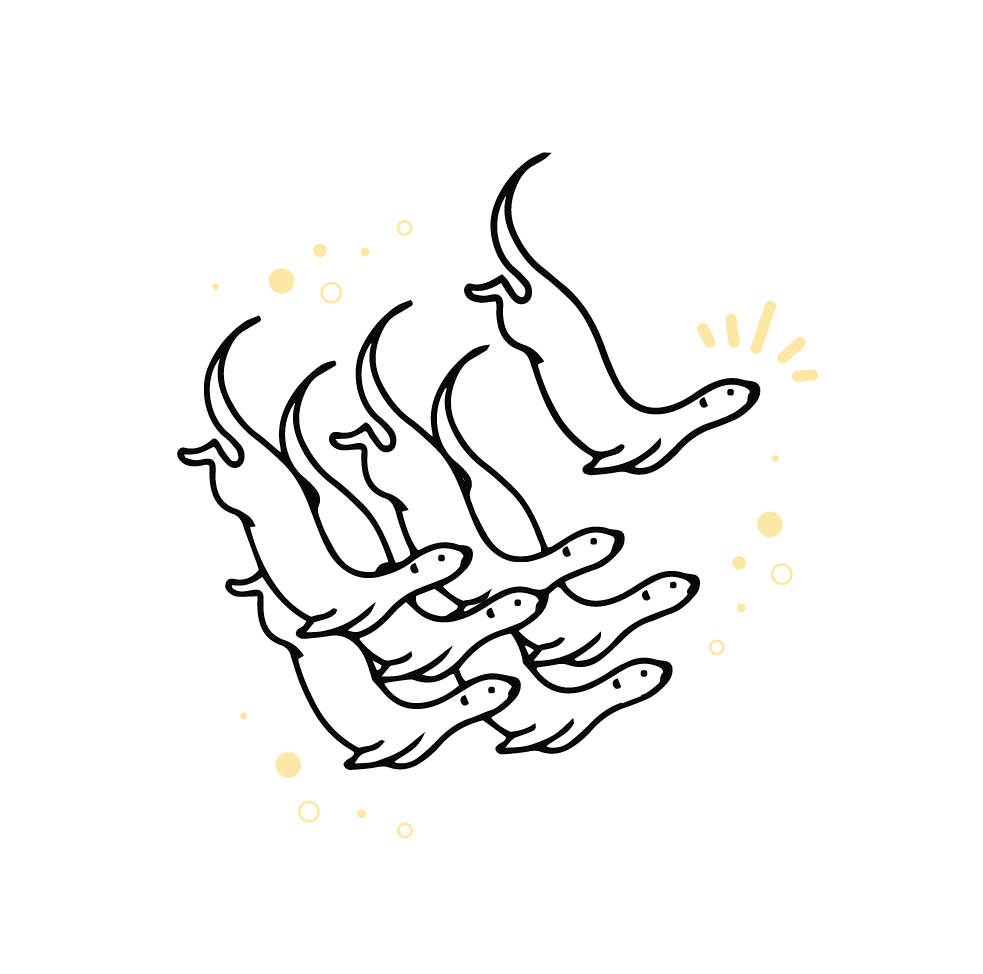 The importance of community
◉ Important to build a learning mindset by working with diverse people with different backgrounds

◉ Sometimes, working in groups can bring fear of judgement and social loafing

◉ A safe space and a diverse group of people can provide a wide range of perspectives

◉ But too much diversity can bring barriers in communication
22
The importance of community 3 of 3
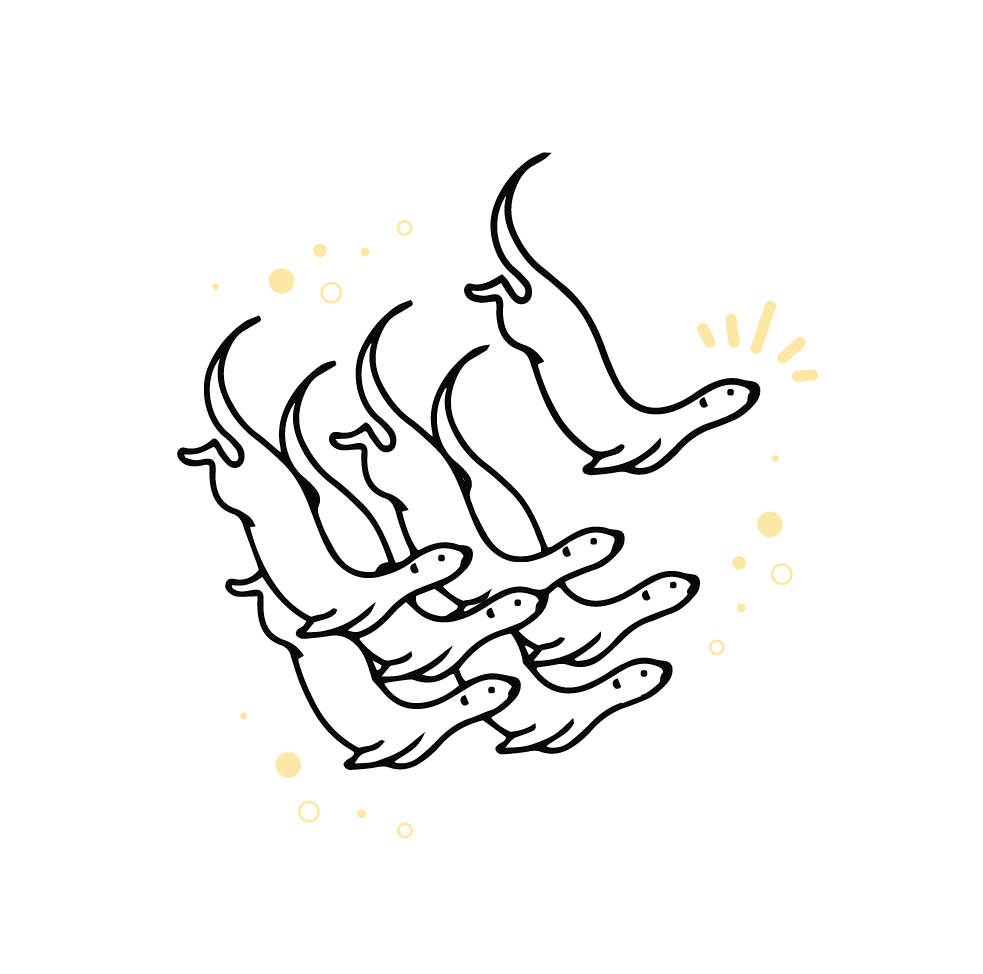 The importance of community
◉ Disagreement and respectful conflict can aid creative 
     thinking

◉ Especially task-based conflict about the work being done

◉ Interpersonal conflict is no good for creativity OR wellbeing!
23
Free writing Activity 3
Free writing
1 minute

What kind of collaboration do you do at work? What would you like to improve or change about it?
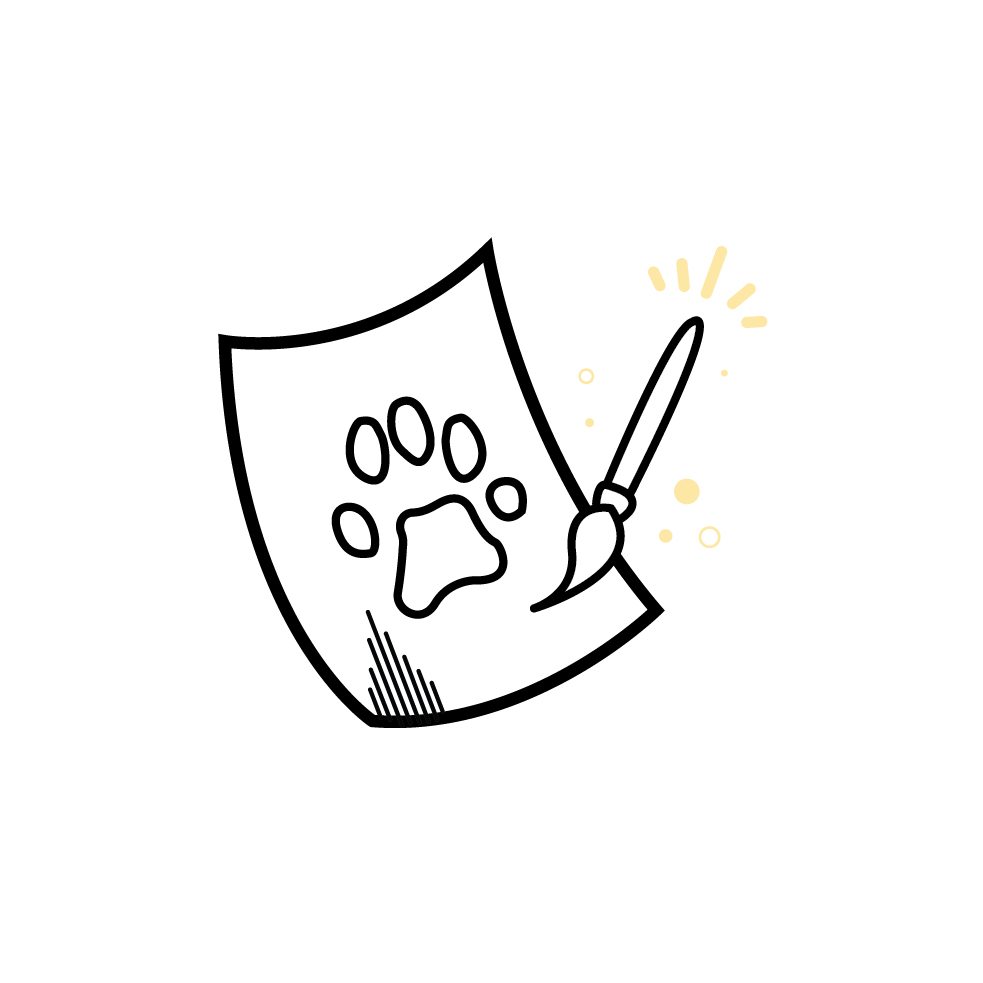 24
Motivation 1 of 2
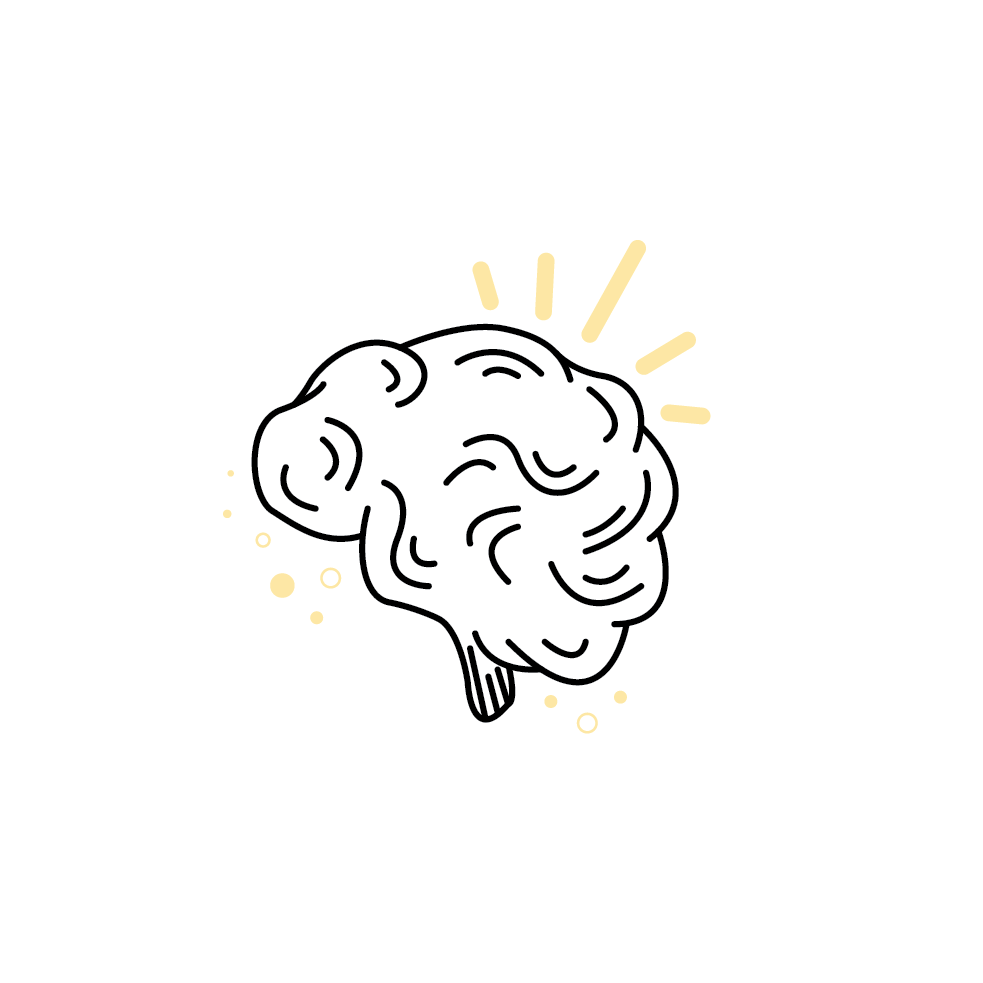 Motivation
◉ One of the most important components of creativity

◉ Intrinsic motivation (interest, satisfaction, and appreciation of the   work’s challenges)

◉ Extrinsically motivated person will take the shortest and most obvious road to reward

◉ Intrinsically motivated person will take alternative routes, which can   
     lead to novel solutions
25
Motivation 2 of 2
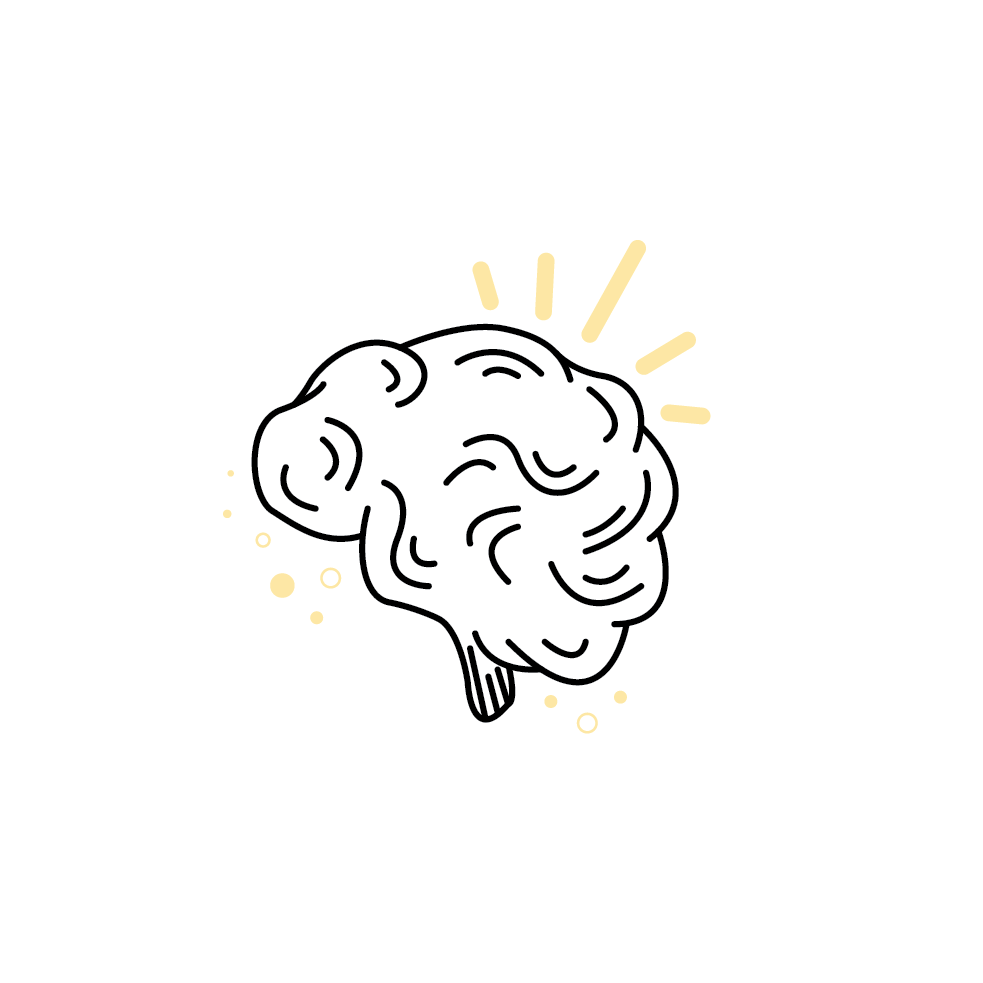 Motivation
◉ Intrinsic motivation is most important for creativity

◉ Synergistic extrinsic motivators can be good for 
      persistence (example, getting feedback and   
      encouragement)

◉ Passion is very helpful to cultivate intrinsic 
     motivation
26
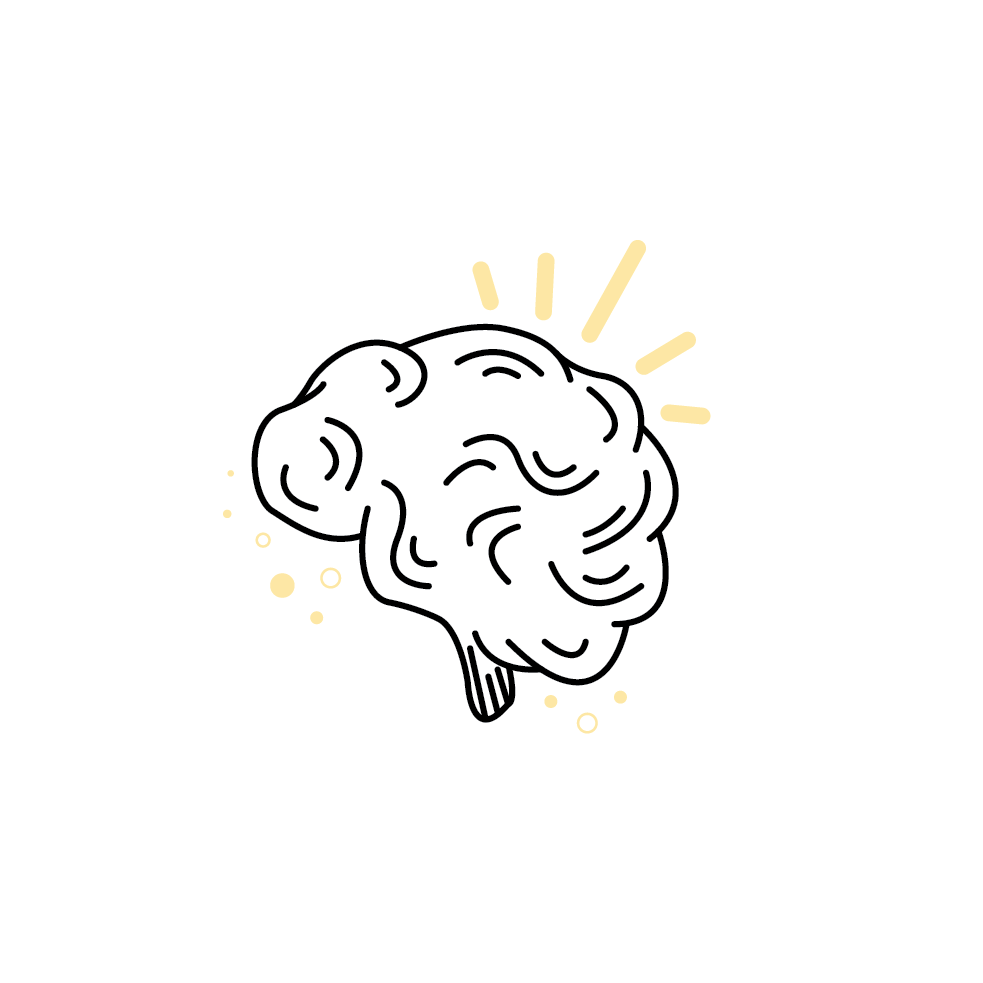 Openness to experience
◉ Ability to see many different perspectives

◉ Curiosity to internal and external worlds

◉ Tendency to explore 

◉ Can be used as a ‘free’ trait - practiced with play
27
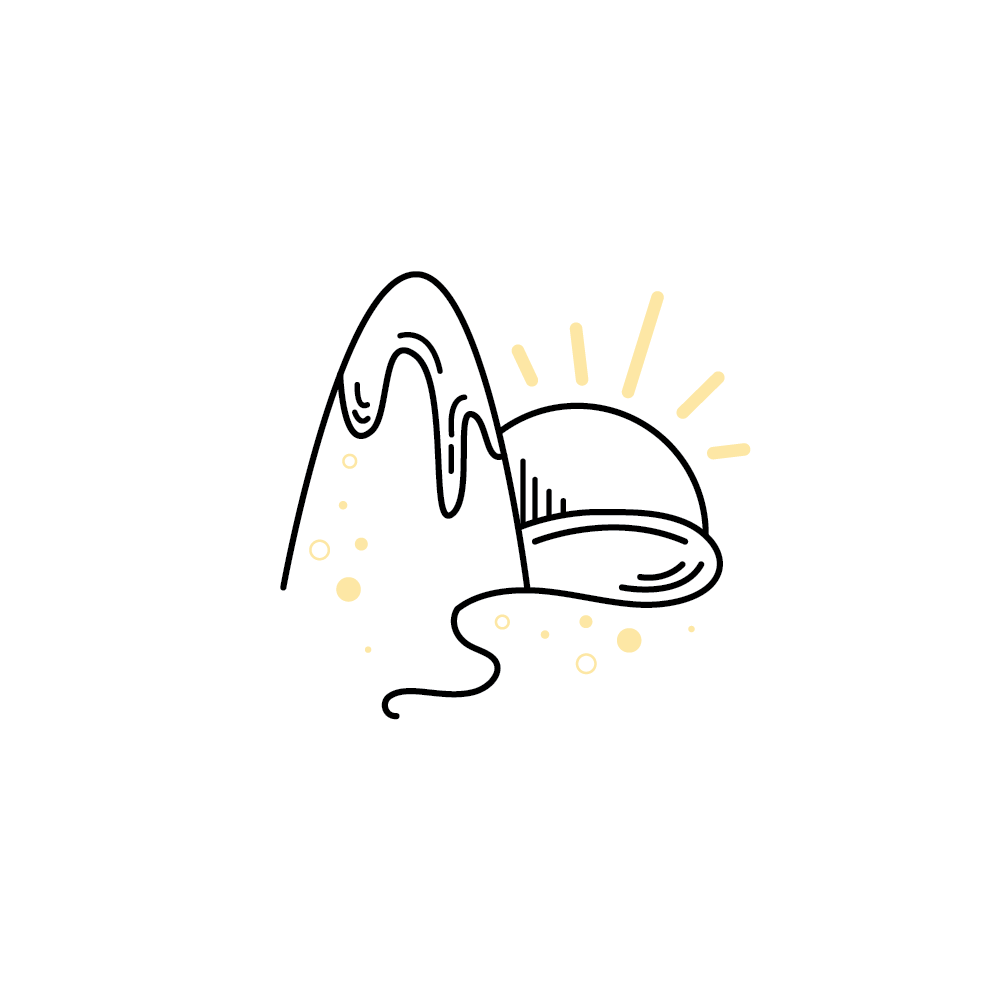 Activity: Curiosity
Your mission is to use curiosity to neutralize, modify, or otherwise transform something you don’t care for.
Choose something you don’t like doing. This can be a chore, a task, an activity. Maybe consuming some type of cultural product you don’t like (listening to a kind of music you’re not a fan of, for example). Whatever it is, make sure it’s something you authentically and innately do not enjoy.
Now, please reflect on this thing you don’t like doing. (Or do it if it is accessible for you at this time).
Notice at least 3 things about the experience you may not have consciously paid attention to before. Write them down.
Write down at least three questions about or related to this experience/activity that you don’t already know the answers to. Take steps to answer at least one of these questions.
If the process of taking these steps leads to more questions or things you notice, write those down, too.
28
Group discussion
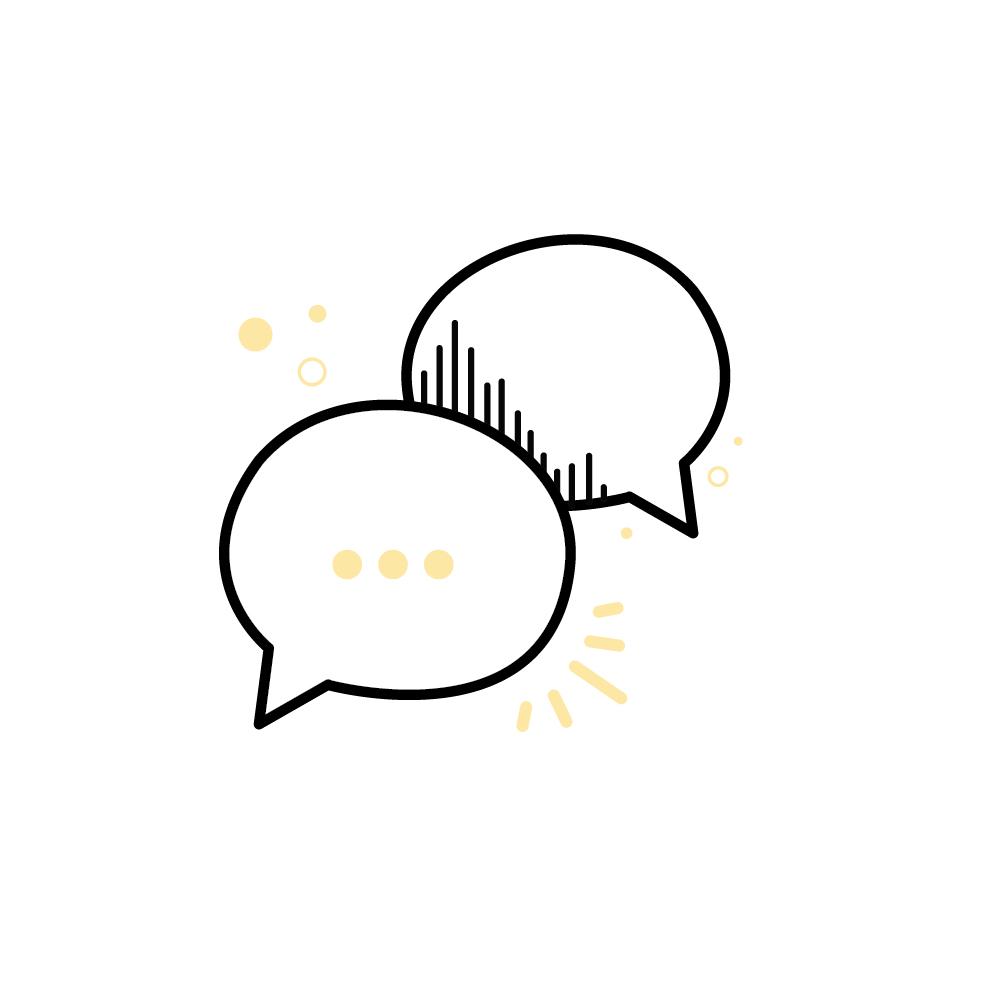 29